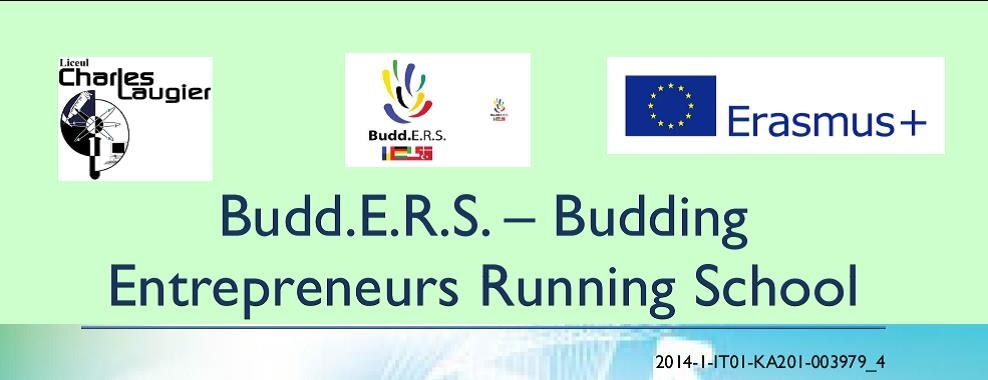 Coffee time                                                                                       Students :Caravan Bianca , Ciurlin Georgiana, Fieraru David , Radoi Robert , Stancu Bogdan
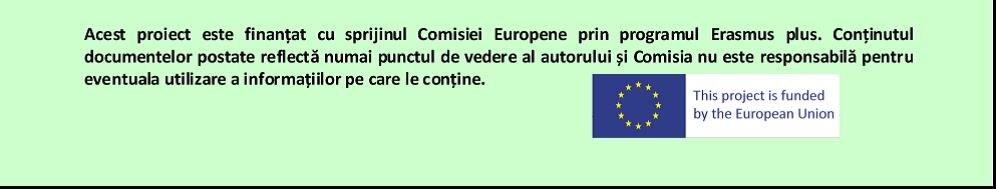 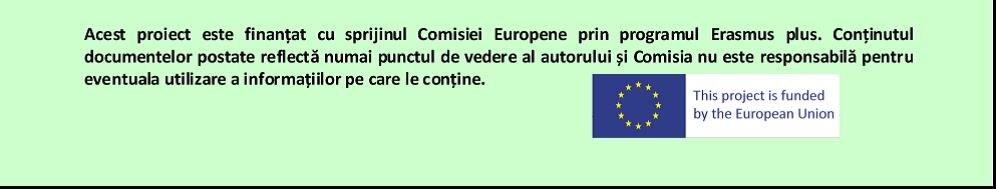 24.03.2016
1
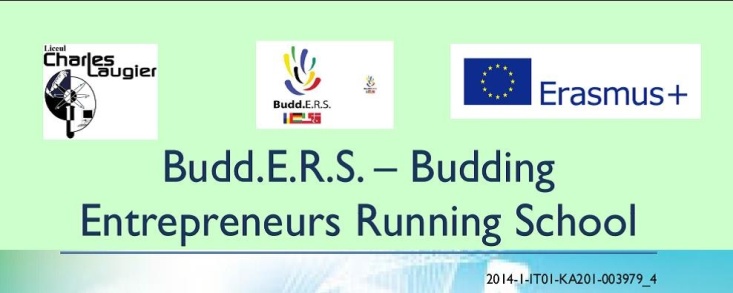 Coffee Time
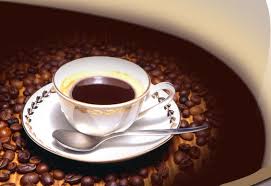 24.03.2016
2
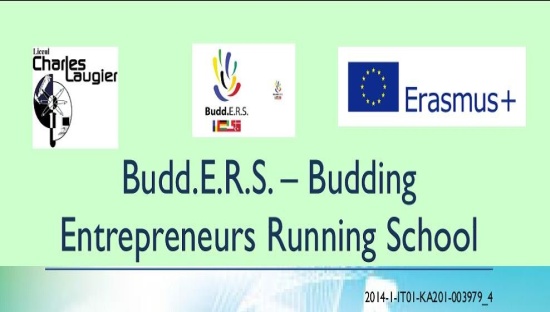 1.Factual information
Adress: Nicolae Iorga nr.84
Postcode/Town:004269/Craiova
Email: coffee.time@yahoo.com
Tel:0762947520                                                     Web: www.coffeetime.com                             Name :Coffee Time
24.03.2016
3
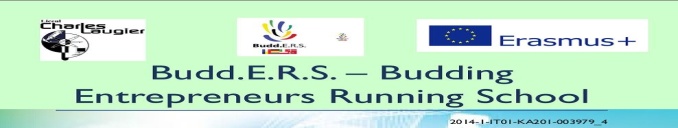 2.Type of business  you want to start
Coffee shop
24.03.2016
4
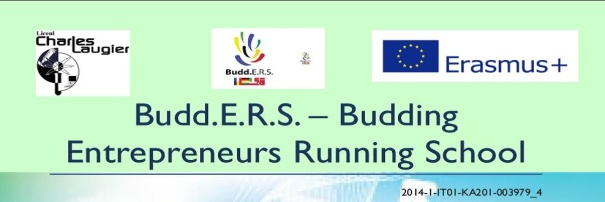 3.Products or services you will sell
Coffee with milk
Long espresso
Coffee with ice cream
Coffee with cream
Cappuccino
Coffee brief
Coffee arabica
24.03.2016
5
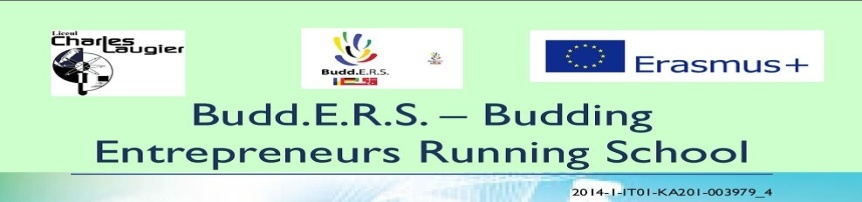 4.Type of customers you will sell your products/services to
Students
Teachers
Businessmen 
Casual People
24.03.2016
6
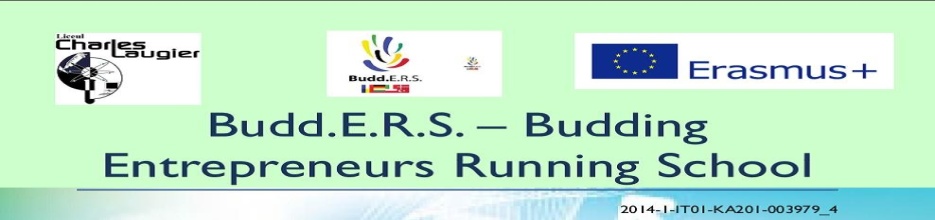 5.Financial resources
We start with a bank loan to be quite sure that we have all expenses covered. Because we try to start a company will not exceed our money that we fixed it .I talked to all partners and all are willing to surrender some actions in the case will not go as hoped.
24.03.2016
7
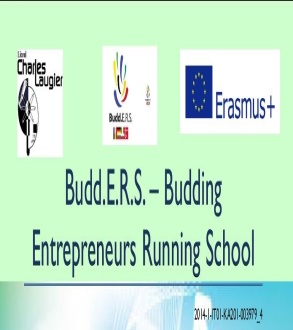 6.Recruting employees strategy
We need waiters, maids, bartenders, and someone who will deal with collecting the money and paying bills. Because we want the best services for our business we choose strictly. All those who want to offer them a job in our café offerings must observe the following: cv and references  which must include letters of recommendation and agreements in this field,  to be a listener,  to convince the customer that we offer the best services to work in teams,  be sociable and have a sense of humor.  Hiring will be made only on the basis of the contract and will strictly observe the requirements document because employees do not want to believe that we have a firm irresponsible.
24.03.2016
8
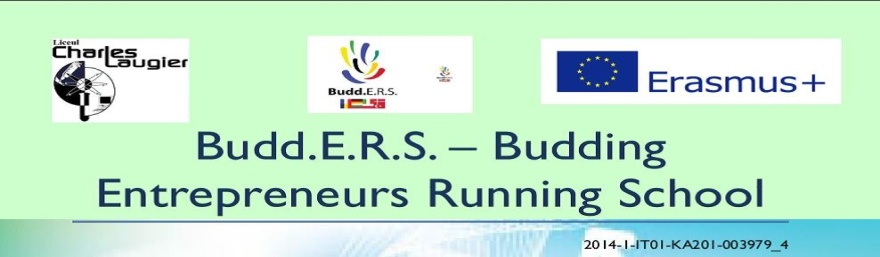 7.Marketing Strategy
Coffea arabica is a species of Coffea originally indigenous to the forests of the southwestern highlands of It is also known as the "coffee shrub of Arabia", "mountain coffee", or “arabica coffee". C. arabica is believed to be the first species of coffee to be cultivated. The name comes from the Capuchin friars, referring to the colur of their habits and in this context referring to the colour of the beverage when milk is added in small portion to dark, brewed coffee (today mostly espresso). The physical appearance of a modern cappuccino with espresso crema  and steamed milk is a result of a long evolution of the drink. in short they are just two of the many products that we selI.In  short they are just two of the many products that we sell .Hope I drew attention to you and welcome you to our café.
24.03.2016
9
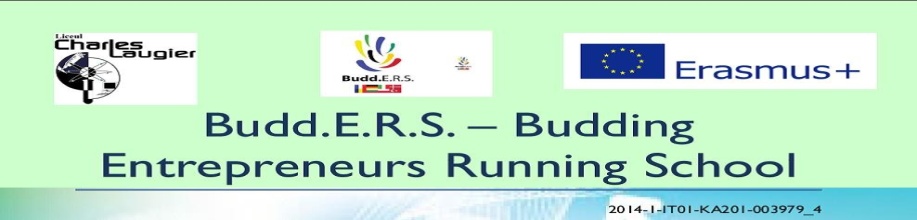 8.Financial predictions
Iniatial business capital : 5 cents each sachet of sugar , 300 euro all furniture , 50 euro transportation of coffee ;                                                                                                           First years expenses :In the first few months because we have huge resources nor wage employers will not be very high. I said that 80 euros every 2 weeks as well.                                                                                   First yers income :172000
24.03.2016
10
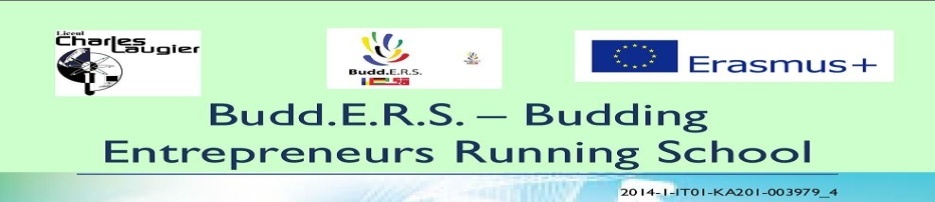 Long-term expectations
Hopefully in the future to have a good profit .We  warmly welcome the Coffee time.
24.03.2016
11
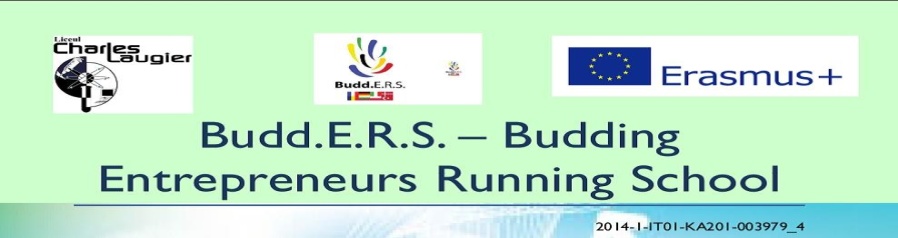 9.Students
Caravan Bianca                                                            Ciurlin Georgiana                                                                          Fieraru David                                                                            Radoi Robert                                                                         Stancu Bogdan
24.03.2016
12